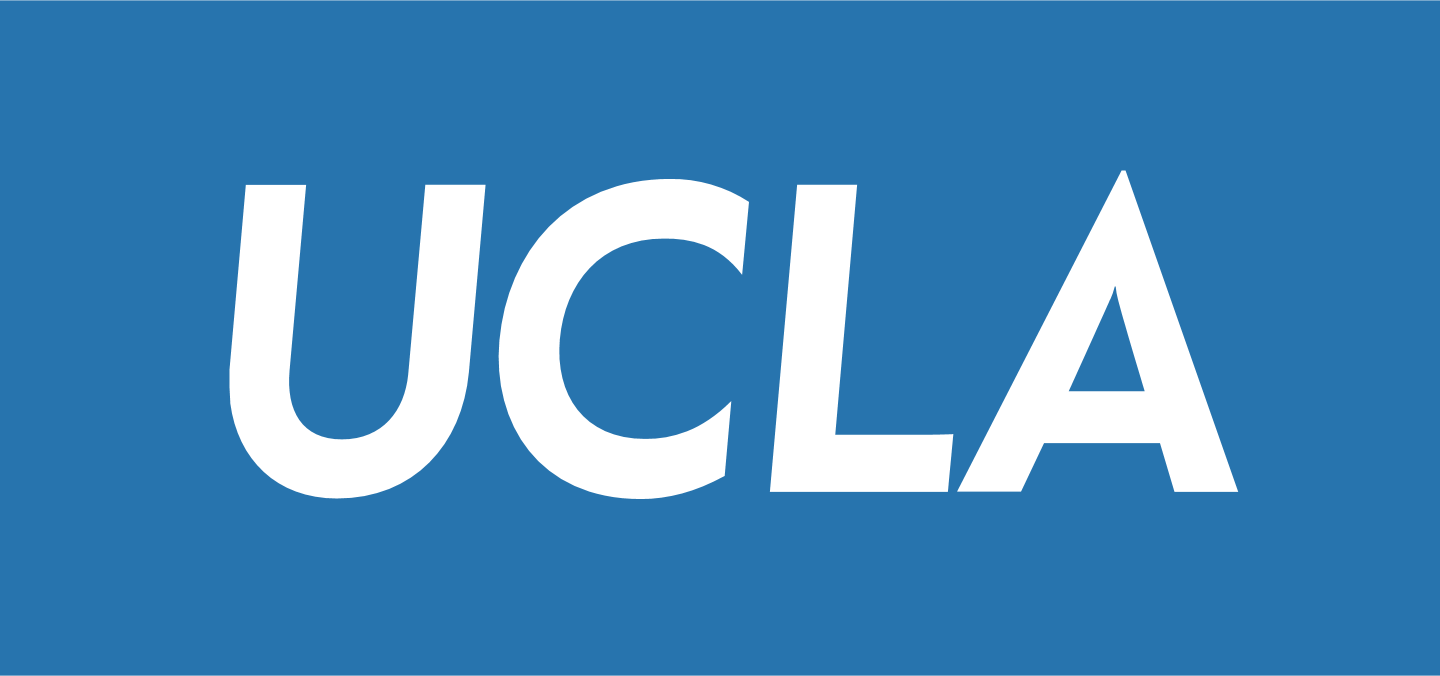 CS143: Hash Index
Professor Junghoo “John” Cho
Hash Index
Static hashing
Extendable hashing
What is a Hash Table?
Hash Table
Hash function
 h(k): key  [0…n]
e.g., h(Susan) = 4
Array for keys: T[0…n]
Given a key k, store it in T[h(k)]
h(k): name  [0…4]
h(Susan) = 4
Neil
h(James) = 3
h(Neil) = 1
James
Susan
Hashing for DBMS (Static Hashing)
Disk blocks (hash buckets)
0
1
(key, record)
search key      h(key)
2
3
4
[Speaker Notes: Array = Disk blocks
Records with the same hash values for the search key is put into the same block]
Overflow and Chaining
h(n) = n mod 3
Insert 
h(10) = 1
h(15) = 0
h(17) = 2
h(19) = 1
h(30) = 0
h(34) = 1
15
0
30
10
34
1
19
17
2
[Speaker Notes: Two factors to consider:
How important search time?
How often is insertion/deletion?

Yes, if CPU time is critical and insertion/deletion is not common]
39
32
31
38
35
34
36
Major Problem of Static Hashing
As data grows in size, overflow blocks unavoidable
overflow blocks
hash buckets
10
20
30
33
40
50
60
70
80
90
Extendable Hashing
Use i of b bits from hash output, increasing i as needed



Add a level of indirection: directory of pointers to hash buckets
b
h(key) = 10110011101
use i
hash bucket
directory
h(key)
c
e
0
Extendable Hash: Insertion
i =
Insert 0001, 1001
Insert 0010
0001
1001
i =
0
[Speaker Notes: Local i: how many bits we have used to split the bucket]
1
1
Extendable Hash: Insertion
i =
0
Insert 0010
0001
1001
0010
i =
0
0
1
i =
1
[Speaker Notes: Local i: how many bits we have used to split the bucket]
i =
1
1
1
Extendable Hash: Insertion
i =
Insert 0100
0001
0010
0
1
i =
1001
[Speaker Notes: Local i: how many bits we have used to split the bucket]
2
2
i =
1
1
1
2
Extendable Hash: Insertion
i =
Insert 0100
0001
0010
i =
0100
00
01
10
i =
11
1001
[Speaker Notes: Local i: how many bits we have used to split the bucket]
2
i =
2
2
2
1
2
Extendable Hash: Insertion
i =
Insert 1011
Insert 1101
0001
0010
i =
0100
00
01
10
i =
11
1001
1011
i =
1101
[Speaker Notes: Local i: how many bits we have used to split the bucket]
Extendable Hash: Insertion
If no hash bucket overflow:
Insert the tuple into the hash bucket
If a hash bucket overflows:
Is the hash bucket i == directory i, then
Double directory size by copying existing pointers
Increase directory i value by 1
Split the overflowing hash bucket
Move tuples in the bucket to the new bucket based on their hash values
Update directory pointer
Increase the hash bucket i value by 1
i =
2
2
1
2
Extendable Hash: Deletion
i =
Delete 0110
Can we merge a and b? b and c?
0001
a
i =
0100
b
00
0110
01
10
i =
11
1001
c
[Speaker Notes: Local i: how many bits we have used to split the bucket]
1
i =
2
2
1
2
Extendable Hash: Deletion
i =
0001
a
i =
0100
b
00
01
10
i =
11
1001
c
[Speaker Notes: Local i: how many bits we have used to split the bucket]
1
i =
2
1
1
Extendable Hash: Deletion
i =
0001
a
0100
b
00
0
01
10
1
i =
11
1001
c
Q: Can we shrink directory?
[Speaker Notes: Local i: how many bits we have used to split the bucket]
Merge Condition
Hash bucket merge condition
Bucket i’s are the same
First (i-1) bits of the hash key values are the same
Directory shrink condition
All bucket i’s are smaller than the directory i
Questions on Extendable Hashing
Can we provide minimum space guarantee?
[Speaker Notes: A1: Buckets will keep splitting. Overflow buckets necessary to avoid this worst case

A2: No. In a worst case, a block may never]
2
3
1
Space Waste
00000
4
00001
i =
00010
4
4
[Speaker Notes: No space waste guarantee.
A lot of waste if hash keys have common prefix]
Hash index summary
Static hashing
Overflow and chaining
Extendable hashing
Can handle growing files
No periodic reorganizations
Indirection
Up to 2 disk accesses to access a key
Directory doubles in size
Not too bad if the data is not too large
Hashing vs. Tree
Can an extendable-hash index support?	SELECT *
		FROM R
		WHERE R.A > 5

Which one is better, B+tree or extendable hashing?	SELECT *
		FROM R
		WHERE R.A = 5